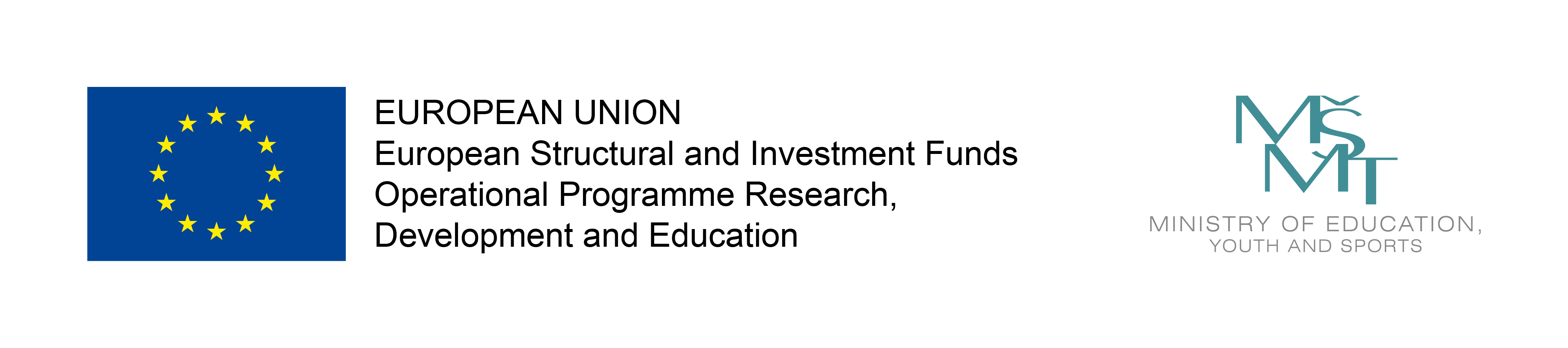 Ignacy Sawicki
CEICO, Prague
Modified Gravity,After LIGO
Summary
LIGO has measured the speed of GWs to be that of light

I will discuss how to construct theories where this is not the case and argue that all these type of theories are now not viable

I will show that, if anything, LSS data would like gravity to be “slightly weaker” and show that after LIGO this is very hard to achieve in the context of a modification of gravity
19 June 2018
14th Patras Workshop, DESY
19 June 2018
14th Patras Workshop, DESY
[Speaker Notes: LI means this is the only dispertion relation you can write down
In the short-wavelength limit speed is always 1, with small frequency-dependent correction
LIGO constrained the mass of graviton on the basis of this to be < 10^-22 eV]
BUT: A Solution BreakS LI
19 June 2018
14th Patras Workshop, DESY
[Speaker Notes: LI means this is the only dispertion relation you can write down
In the short-wavelength limit speed is always 1, with small frequency-dependent correction
LIGO constrained the mass of graviton on the basis of this to be < 10^-22 eV]
Effective Metric for GW
19 June 2018
14th Patras Workshop, DESY
[Speaker Notes: LI means this is the only dispertion relation you can write down
In the short-wavelength limit speed is always 1, with small frequency-dependent correction
LIGO constrained the mass of graviton on the basis of this to be < 10^-22 eV]
Effective Metric for GW
Disformal
Conformal
19 June 2018
14th Patras Workshop, DESY
[Speaker Notes: LI means this is the only dispertion relation you can write down
In the short-wavelength limit speed is always 1, with small frequency-dependent correction
LIGO constrained the mass of graviton on the basis of this to be < 10^-22 eV]
Effective Metric for GW
19 June 2018
14th Patras Workshop, DESY
[Speaker Notes: LI means this is the only dispertion relation you can write down
In the short-wavelength limit speed is always 1, with small frequency-dependent correction
LIGO constrained the mass of graviton on the basis of this to be < 10^-22 eV]
Effective Metric for GW
19 June 2018
14th Patras Workshop, DESY
[Speaker Notes: LI means this is the only dispertion relation you can write down
In the short-wavelength limit speed is always 1, with small frequency-dependent correction
LIGO constrained the mass of graviton on the basis of this to be < 10^-22 eV]
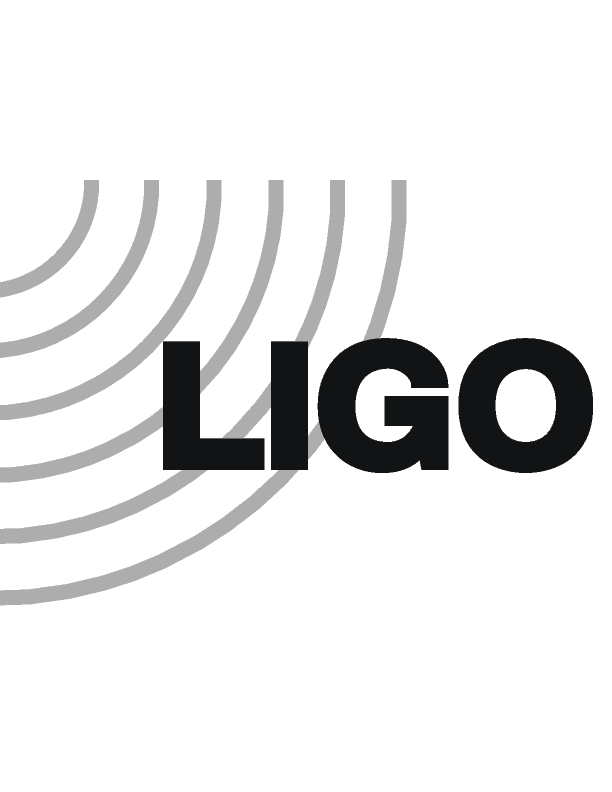 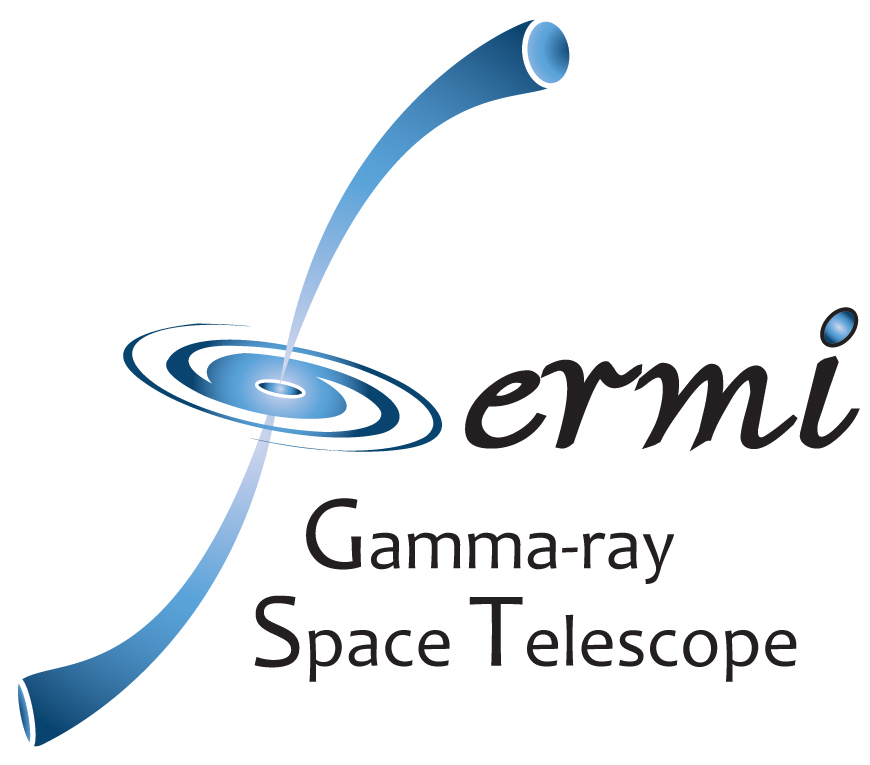 The LIGO MEASUREMENT
19 June 2018
14th Patras Workshop, DESY
Caveats
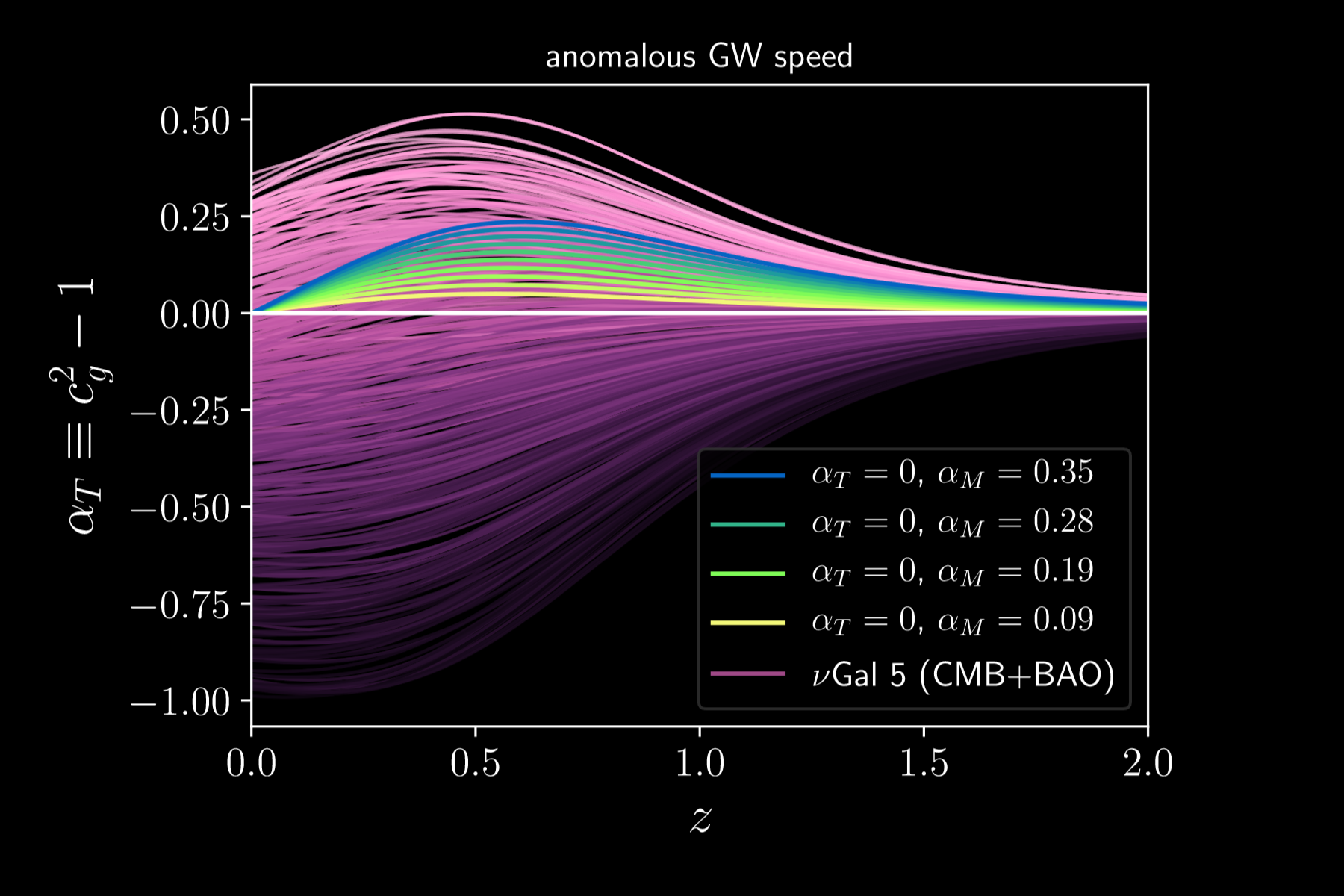 Ezquiaga and Zumalácarregui (2017)
19 June 2018
14th Patras Workshop, DESY
19 June 2018
14th Patras Workshop, DESY
Dark ENERGY
19 June 2018
14th Patras Workshop, DESY
what is there to Explain?
W. Freedman
19 June 2018
14th Patras Workshop, DESY
what is there to Explain?
DES 1st Year
Ruíz and Huterer
19 June 2018
14th Patras Workshop, DESY
What is the hope?
19 June 2018
14th Patras Workshop, DESY
19 June 2018
14th Patras Workshop, DESY
Is Slip Necessary?
Planck 3-yr
Growth
Lensing
19 June 2018
14th Patras Workshop, DESY
LIGO and ScalaR-Tensor Models
19 June 2018
14th Patras Workshop, DESY
LIGO and ScalaR-Tensor Models
19 June 2018
14th Patras Workshop, DESY
LIGO and ScalaR-Tensor Models
19 June 2018
14th Patras Workshop, DESY
Vectors and TensorS
19 June 2018
14th Patras Workshop, DESY
Amendola, IS, Kunz, Saltas (2017)
BONUS: Constraining Mpl EVOLUTION
19 June 2018
14th Patras Workshop, DESY
Wrapping UP
19 June 2018
14th Patras Workshop, DESY